মাল্টিমিডিয়া ক্লাসে স্বাগত
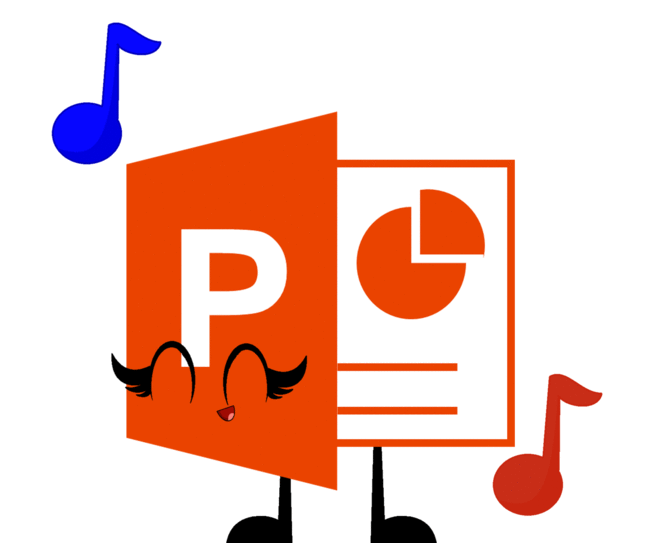 পরিচিতি
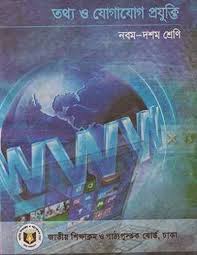 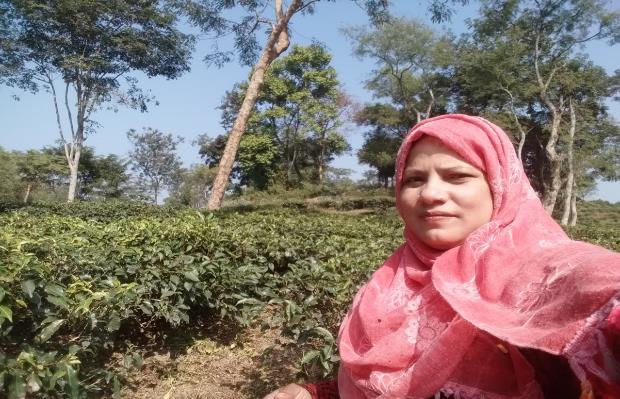 শ্রেণী-নবম ও দশম
বিষয়: তথ্য ও  যোগাযোগ  প্রযুক্তি।
অধ্যায়: পঞ্চম
সময়: ৫০ মিনিট
তারিখ: -০০-০২-২০20
মোসা: রওশন আরা পারভীন
সহকারী শিক্ষক (আইসিটি)
রূপনারায়নপুর ও কোকিল সম্মিলিত আলিম মাদরাসা
  মোবাইল: ০১৭১৪৮০০৫৯৩
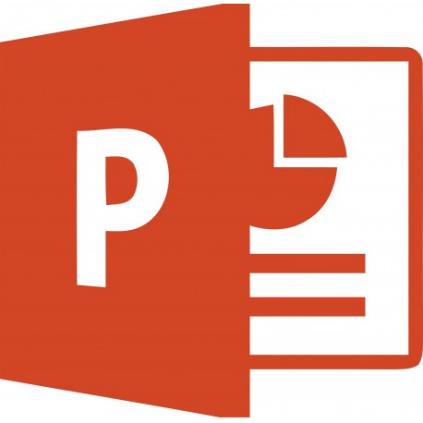 উপরের চিত্রটি কিসের?
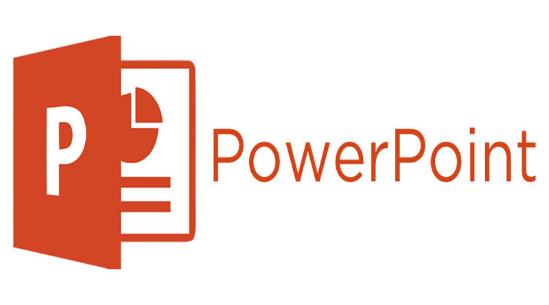 প্রেজেন্টেশন সফটওয়্যার
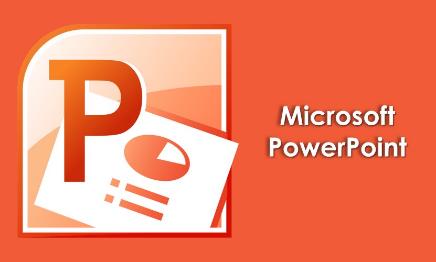 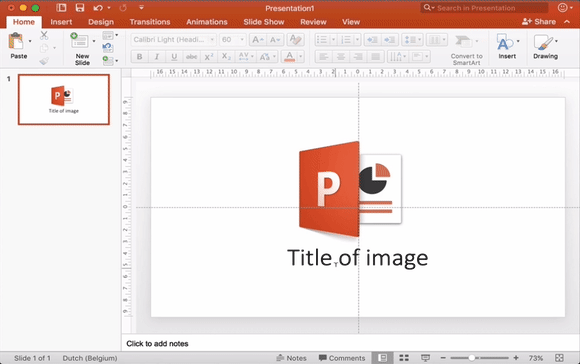 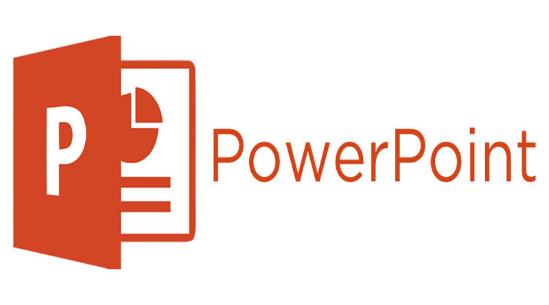 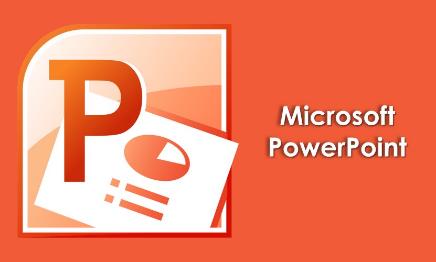 শিখনফল
এই পাঠ শেষে শিক্ষার্থীরা…
প্রেজেন্টেশন সফটওয়্যার কী তা বলতে পারবে; 
পাওয়ার পয়েন্ট প্রোগ্রাম খুলে স্লাইড তৈরি করতে পারবে;
পাওয়ার পয়েন্ট সফটওয়্যারে বিভিন্ন কাজ করতে পারবে;
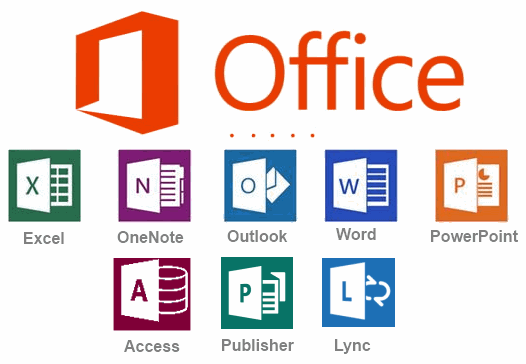 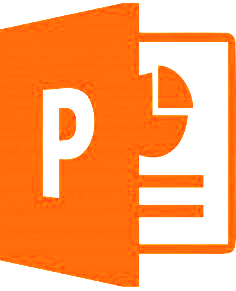 অ্যাপ্লিকেশন সফটওয়্যার
পাওয়ার পয়েন্ট সফটওয়্যারটিকে প্রেজেন্টেশন সফটওয়্যারও বলা হয়।
পাওয়ার পয়েন্ট হচ্ছে মাইক্রোসফট অফিসের অন্তর্ভুক্ত একটি অ্যাপ্লিকেশন সফটওয়্যার
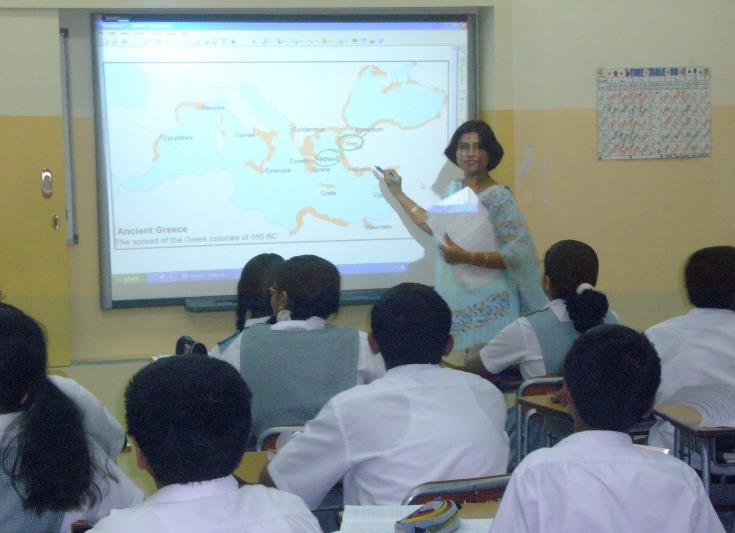 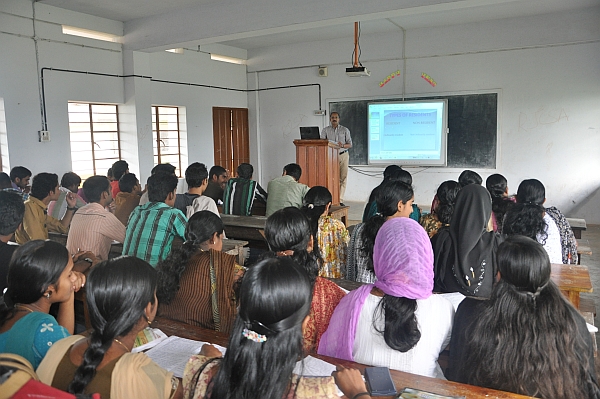 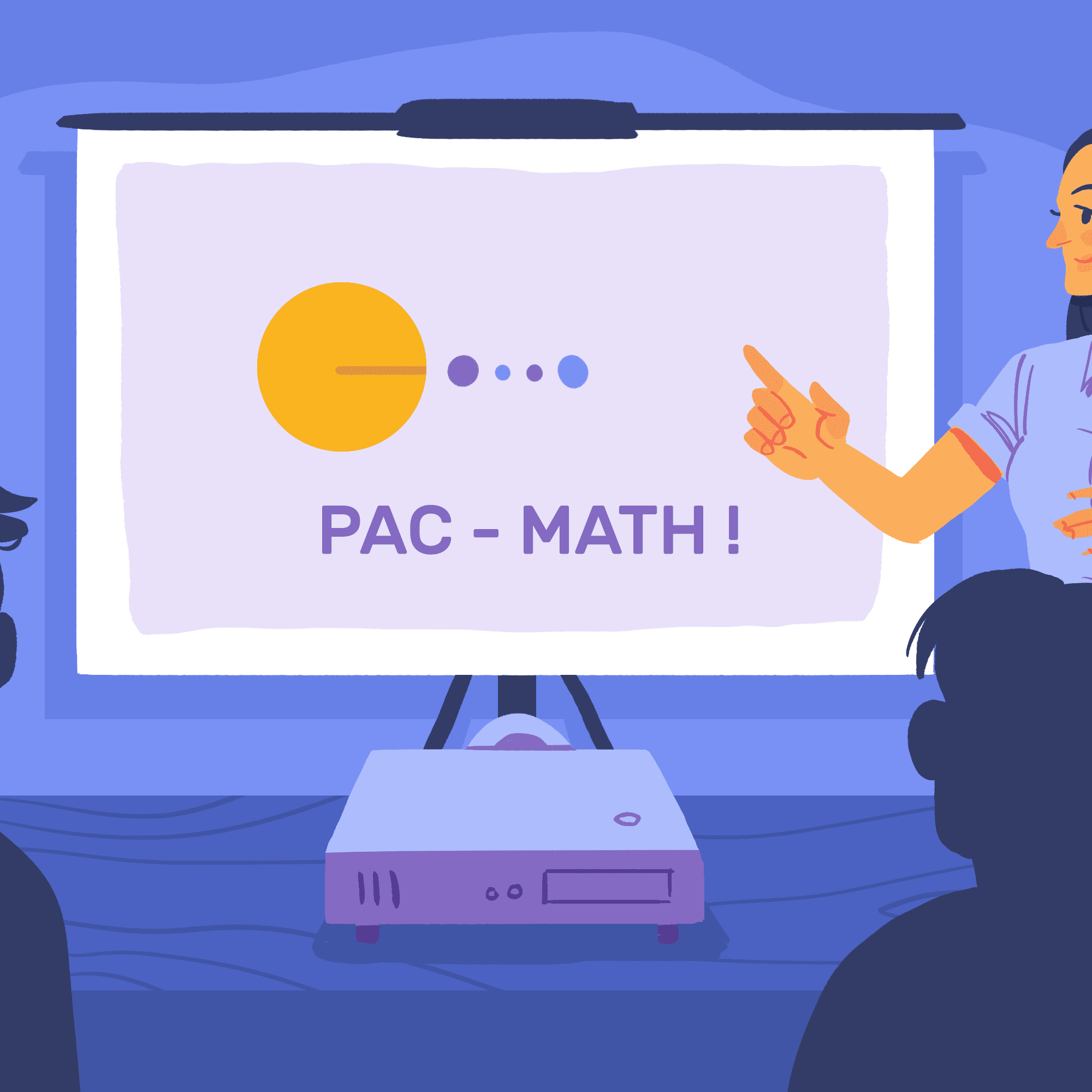 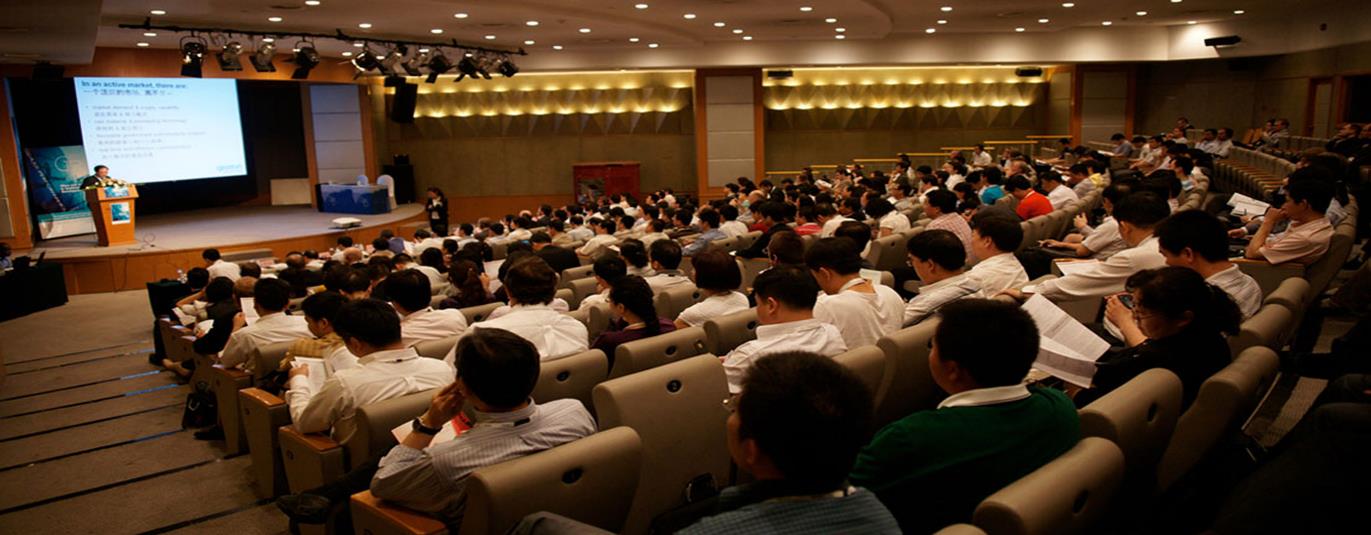 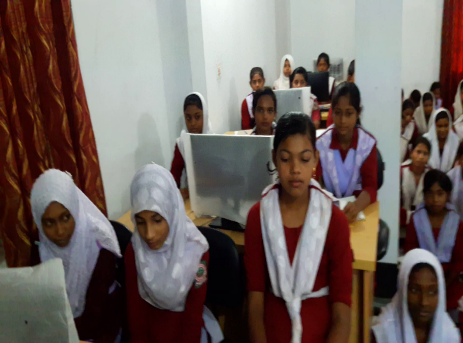 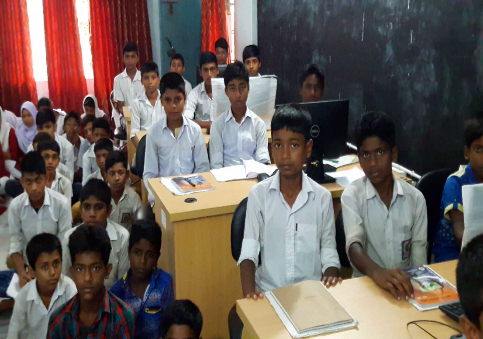 ক্লাস রুমের ছবি।
সেমিনার
ছবিটি দেখে কী বুঝতে পারচ্ছো?
প্রশিক্ষণে
কর্মশালায়।
একক কাজ
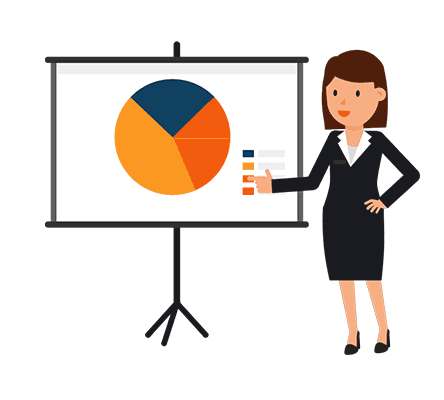 প্রেজেন্টেশন সফটওয়্যার বলতে কী বোঝ লেখ।
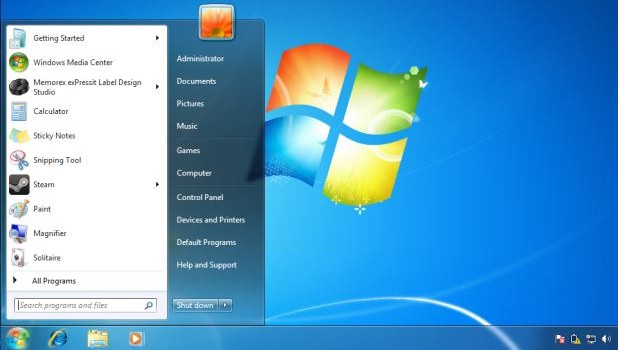 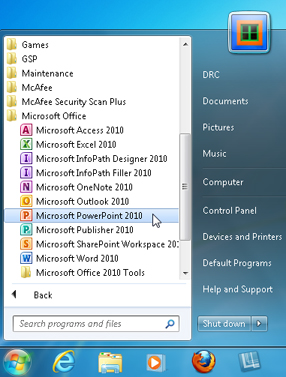 Microsoft Office
Start
Power Point
All Programs
StartAll Programs Microsoft OfficePower Point.
পাওয়ার পয়েন্ট প্রোগ্রাম খোলা এবং স্লাইড তৈরি করা
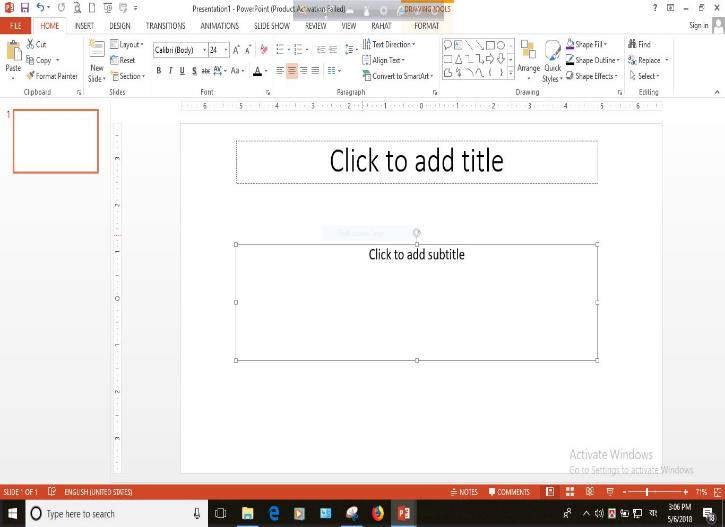 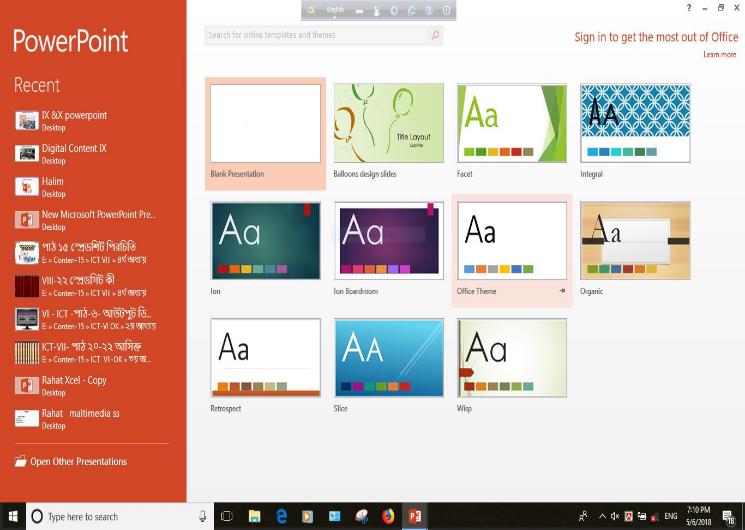 Blank
Presentation
Click to add title এবং Click to add subtitle ক্লিক করে লেখতে হবে।
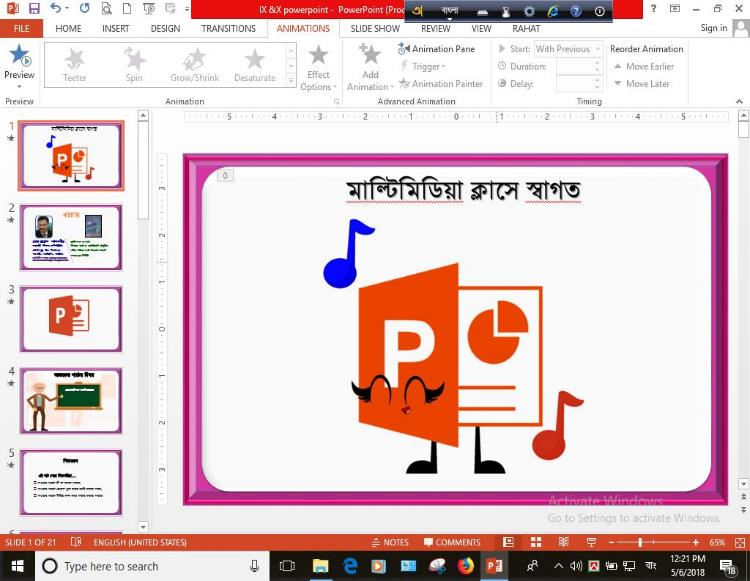 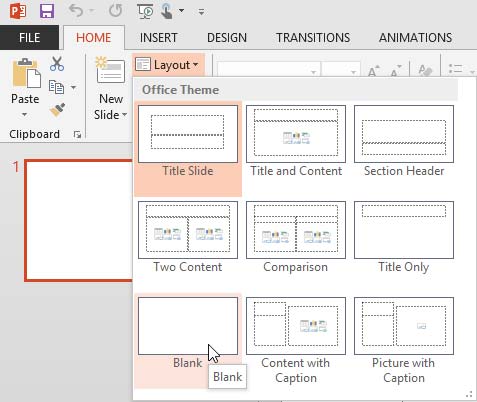 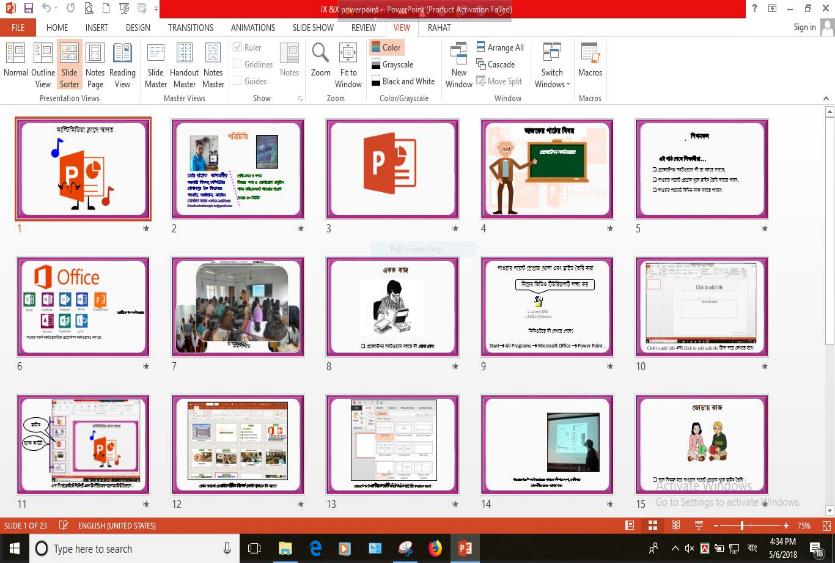 স্লাইড
প্রেজেন্টেশনের এক একটি অংশকে স্লাইড বলে।
এখন বলতো একাধিক স্লাইড বিশিষ্ট একটি পৃষ্ঠাকে কী বলে?
হ্যান্ড আউটস (Hand outs)
প্রেজেন্টেশন তৈরি করতে একটি খসড়া করতে হয়, এই খসড়াকে বলে?
স্লাইড লে আউট (Slide Layout)
জোড়ায় কাজ
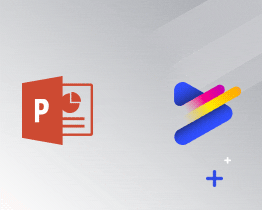 দলে বিভক্ত হয়ে পাওয়ার পয়েন্ট প্রোগ্রাম খুলে স্লাইড তৈরি ।
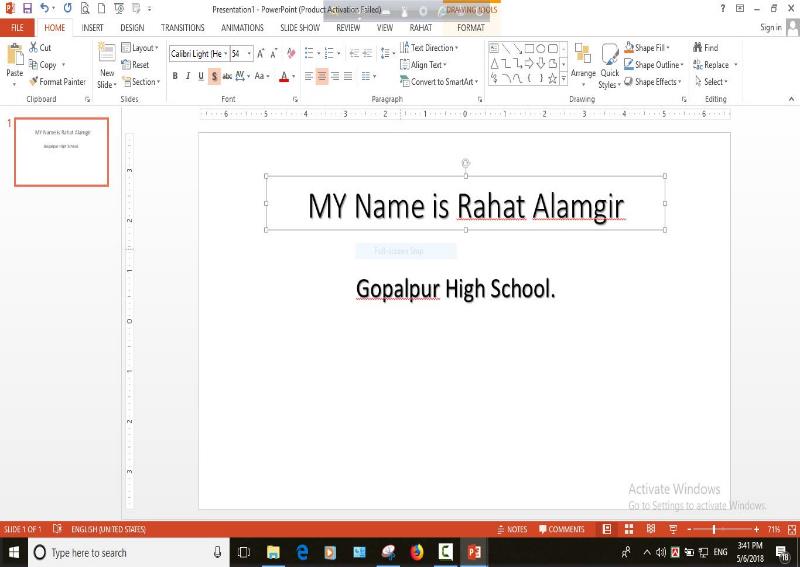 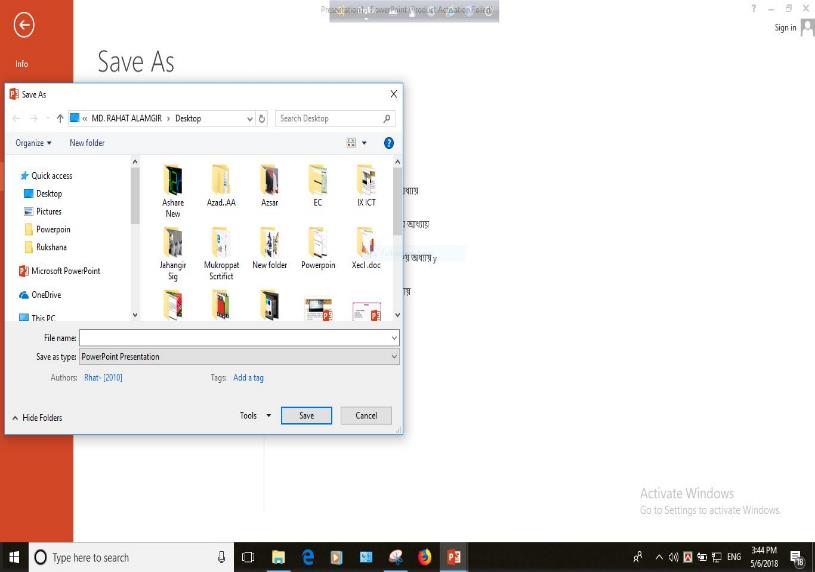 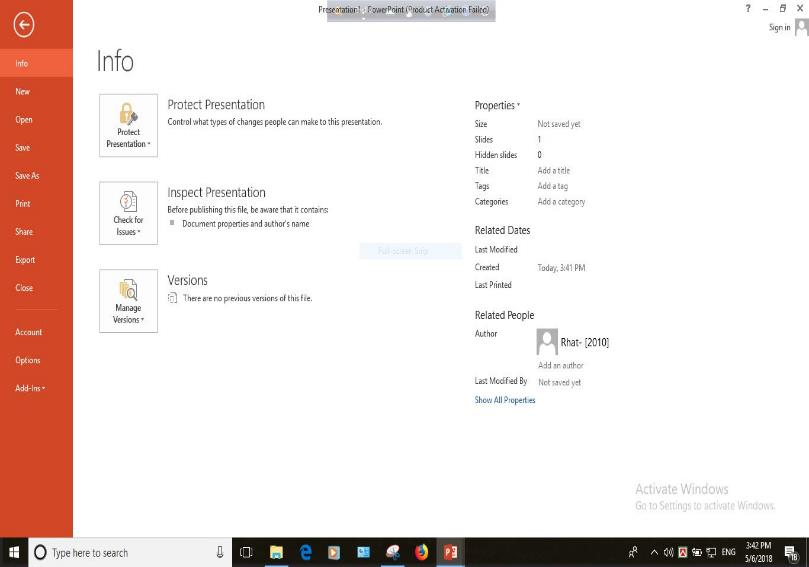 Save
Save
Save
File Name
Save
সেভ বা সংরক্ষণ করার প্রক্রিয়া
File   Save বা Save As  File Name  Save Cilck
পাওয়ার পয়েন্টের কাজ
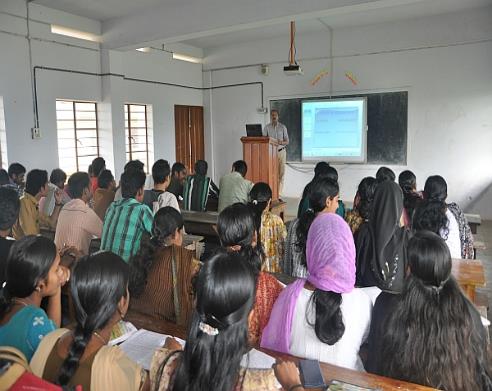 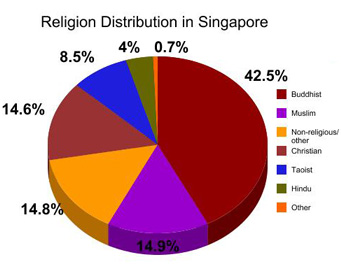 আকর্ষণীয় এ চার্ট আকারে প্রদর্শণ করা যায়।
সভা সেমিনার কী কারণে আকর্ষণীয় এবং কার্যকর হচ্ছে?
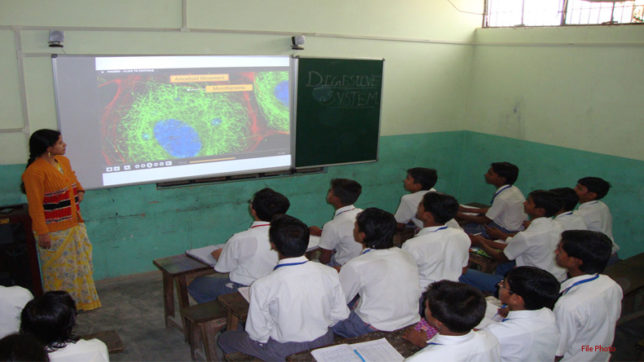 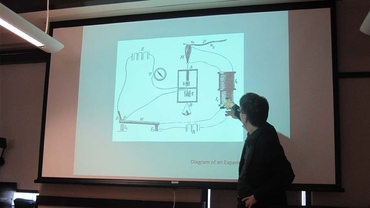 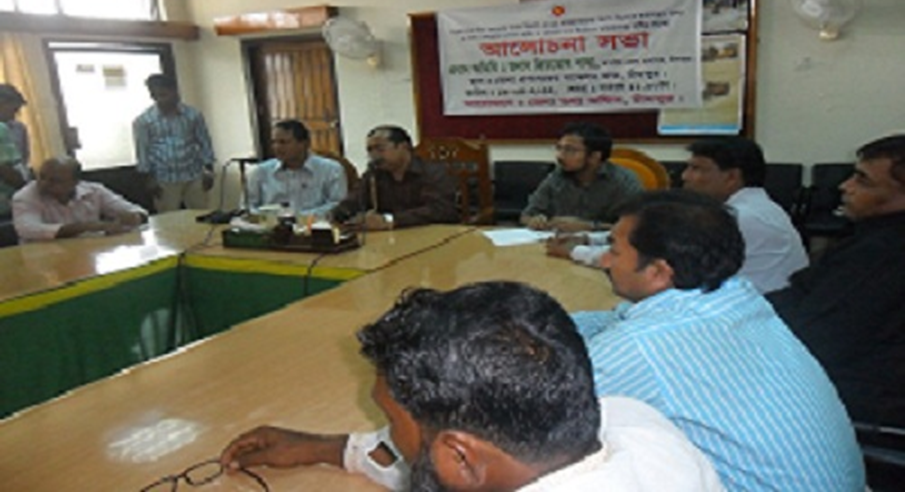 পাওয়ারপয়েন্ট সফটওয়্যারের মাধ্যমে কীভাবে সভা, সেমিনার আকর্ষণীয় হচ্ছে- ব্যাখ্যা কর।
কম্পিউটারে পাওয়ার পয়েন্ট সফটওয়্যার ব্যবহারের মাধ্যমে
[Speaker Notes: সভা সেমিনার বাদে আর কিকি কাজ হচ্ছে তা বুঝিয়ে দিবেন ।]
আবার চেষ্টা কর
উত্তর সঠিক হয়েছে
মূল্যায়ন
হ্যান্ড আউটস (Hand outs) কী?
ক. একটি স্লাইড
খ. স্লাইডের খসরা
গ. লে আউট
ঘ. একাধিক স্লাইড
স্লাইড লে আউট (Slide Layout) কখন প্রয়োজন?

     i.  প্রেজেন্টেশন তৈরির আগে    ii.  তৈরির সময়  iii.  তৈরির পরে
ক. i
খ. ii
গ. i ও ii
ঘ. i, ii ও iii
প্রেজেন্টেশনের এক একটি অংশকে বলে?
ক. টাইটেল
খ. হ্যান্ড আউটস
গ. লে আউট
ঘ. স্লাইড
[Speaker Notes: ঞ্ছোট আরো প্রশ্ন শিক্ষক নিজে দিতে পারেন]
মূল্যায়ন
পাওয়ার পয়েন্ট সফটওয়্যারের আরেক নাম কী?
পাওয়ার পয়েন্ট সফটওয়্যার সধারণত কোন কাজে লাগে?
পাওয়ার পয়েন্টে নতুন স্লাইড আনতে কী-বোর্ডে কোন কমান্ড দিতে হয়?
থাম্বেনেইল কী?
একবার সেভ এর পর পরবর্তী সেভের সর্টকাট কমান্ড কী?
দলগত কাজ
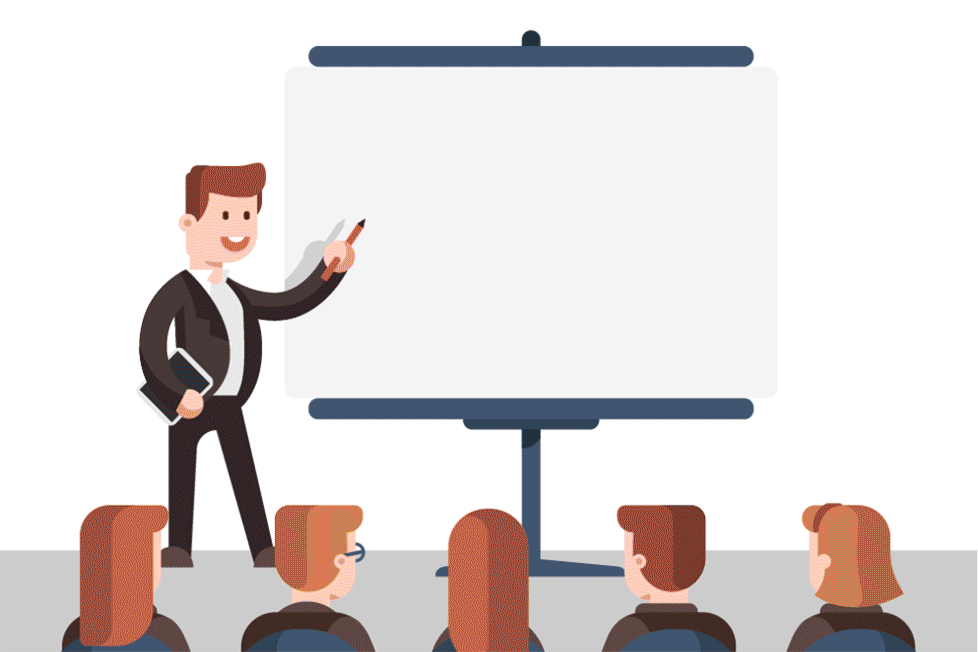 কোন কিছু উপস্থাপনের জন্য পাওয়ার পয়েন্ট সফটওয়্যারের বিকল্প নেই কথাটি বুঝিয়ে লেখ ।
[Speaker Notes: কাজ শিক্ষকের নিজের মত করে দিতে পারেন ।]
বাড়ির কাজ
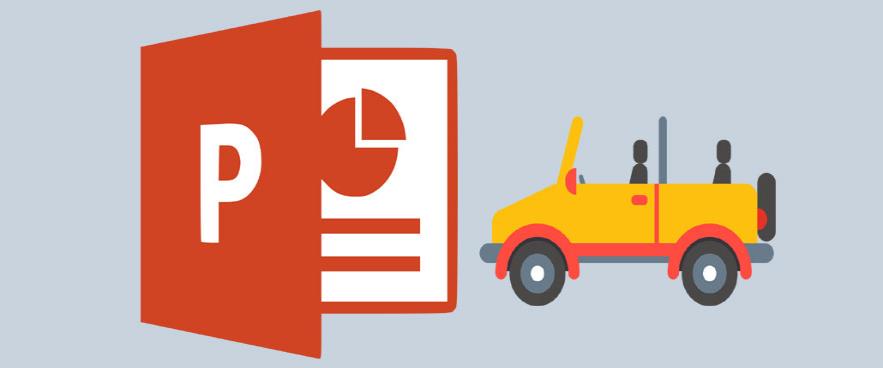 তুমি পাওয়ার পয়েন্ট সফটওয়্যার ব্যবহার করে কি কি কাজ করতে পারবে তা লিখে নিয়ে আসবে।
[Speaker Notes: শিক্ষক বাড়ির কাজ নিজের ইচ্ছামত দিতে পারেন ।]
তোমাদের সবাইকে ধন্যবাদ
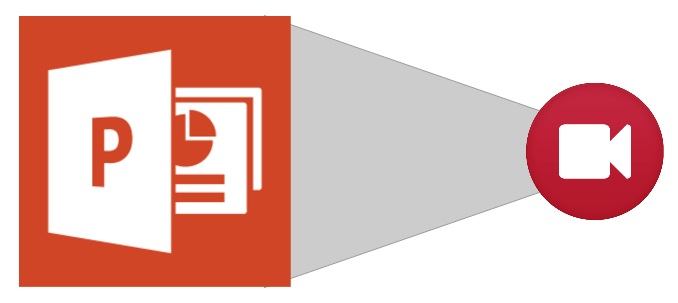